Youth Music NextGen Fund
WELCOME PACK
Firstly, congratulations once again for getting awarded the NextGen Fund. It was highly competitive, and your application and ideas stood out.

We want to ensure you can deliver your project to the best of your ability, and make sure your projects make a significant impact on your careers.

You have been assigned a Grant Manager from our Youth Music team, who will be here to answer questions you may have. If you need to book time to speak to us, you can contact your Grant Manager directly, or drop us an email at creatives@youthmusic.org.uk.
Congratulations!
About Youth Music
We’re the UK’s leading young people’s music charity.

With our partners, we’re creating a world where any young person can make, learn and earn in music, whatever their background or goal. 

We equalise access to music focusing to those who would otherwise miss out because of who they are, where they live, or what they’re going through.
Grant Acceptance
Grant Changes
What Next?
You will have received an offer letter via email with details about your payment schedule and a link to read and e-sign your grant acceptance form. You will need to also verify your e-signature to validate your signature. The grant acceptance form is also another chance to flag if there are any access or support requirements you need us to take into consideration.
This would also be the stage where you would flag to us if there are any significant changes to your originally proposed project. Significant changes could include the following:

Significant change of dates.
Significant change of budget amount (Access costs).
Significant change in budget usage.
Significant change in project outcome.
Grant Agreement
You must read your grant agreement document in full, and sign the agreement before you can receive your grant.

You must follow the law accordingly throughout your project.

You need to deliver as close to your project as described in your application as possible. If significant changes need to be made, please discuss this in advance with your grant manager.

You will need to keep track of your learning and your spending throughout the process, as you will need this for your evaluation, so you can get your final payment.
 
Your project must be released and promoted publicly to the best of your ability. 

All projects must be released within 12 months of your project start date.
Payments
Spending
Your grant will be paid in 2-3 instalments, with your first payment within 30 days of you submitting your signed grant agreement. You can see the breakdown of these payments in your funding agreement. Your final 15% will be paid within 30 days of you submitting your evaluation report. If you have applied for Access costs, these will be paid out to you separately, alongside your first payment.
You will need to keep track of your expenditure by keeping all receipts, preferably digitally so we can verify how the grant money was spent. You will also need to keep these receipts for up to 6 years.
Payment Process
Check-in
Final Payment
Evaluation
Released projects
We’d like to showcase your project whenever possible, so get in touch with your Grant Manager to let them know of any new releases or launch dates coming up so we can keep an eye out.
Your Grant Manager will book a meeting with you half way through your project so we can check in on your progress. If you would like to catch up earlier or have any questions before that point, you can get in touch with your Grant Manager anytime.
Your evaluation will need to be completed within a month of your project ending. Once this is completed, the final 15% will be paid.
We want to hear about the impact the grant has had on you, your project, and what you are planning to do next once your project finishes.
Key Points
Acknowledgement
We ask that you tag Youth Music and funding partners on relevant social media posts and all of your Project-related information, marketing and publicity materials.

This is the best way for our Comms team to keep up to date with your releases.

The Youth Music logo can be found here - https://youthmusic.org.uk/nextgen-fund-toolkit for you to use our logos and assets on social posts relating to your project.

 Amplifying our work will help more young people be aware of our funding.
Share Your Progress
We want to amplify the work you are doing on our socials, so we'd like you to share with us and our funding partners your output throughout this time. 

Our funding partners are People's Postcode Lottery and PPL (Phonographic Performance Limited).

Instagram: @youthmusicuk, @peoplespostcodelottery, @ppl_UK

Twitter: @youthmusic, @PostcodeLottery, @PPLUK

TikTok: @youthmusic

Email your Grant Manager in advance of your projects being released and we can schedule support on our socials. 

We also can showcase your new music on our 'Sounds of the NextGen' Spotify playlist
and on our website, provided it meets our Editorial Policy.
Community & Events
You are our ninth round of grantees, and we want to support collaboration and knowledge sharing with the current group and those previously funded through NextGen. 

We're always open to hear your thoughts on how we can continue to support the community. Based on conversations with NextGen, we decided to host an events series around PR/Marketing in partnership with major music and culture brands (e.g., Meta, AWAL).

We also hold networking events around the country throughout the year.
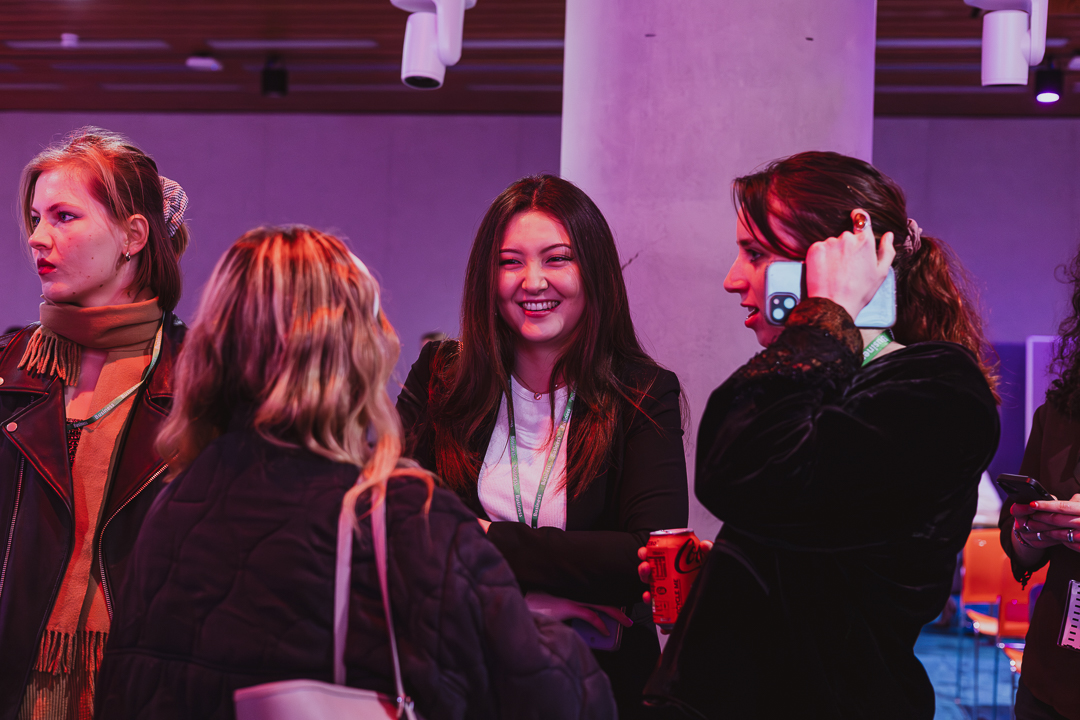 Ad hoc opportunities
Metropolis Studios
Recording Studio Opportunities
Youth Music Awards
Performance Opportunities
One track mastered for free for NextGen funded recipients
NextGen Benefits
We will get in touch with you with information on future benefits and opportunities.
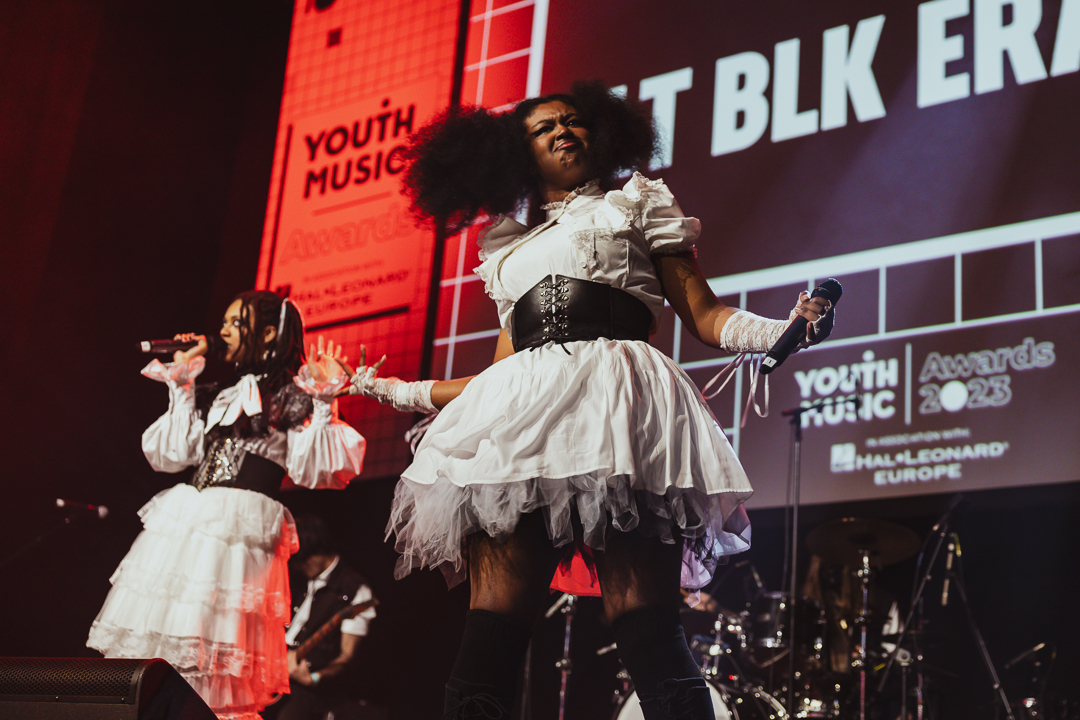 Youth Music Awards
The Youth Music Awards celebrates the most forward-thinking projects and people making, learning and earning in music.

The awards are open to anyone who has been directly funded via the NextGen Fund or has taken part in a Youth Music funded project in the last 5 years. 

You can nominate yourself for an award, there’s 12 categories that cover both musical and social achievements.

You can also be part of our NextGen team working at the awards in a variety of roles including, event runners, content creators, photographers, presenters, PR runners etc.
NextGen Resources
We have previously hosted online Q&As with music industry professionals. They cover different aspects that may help support your delivery of your project. Examples of workshops we've held before:

How to make money with PRS
Starting a record label
Making a music video on a budget
PR, Press and Radio

We also have a brilliant collection of resources from music industry organizations which can find HERE 

You can find the YouTube playlist of all our workshops HERE

We're open to suggestions on the type of topics you'd like us to cover in future workshops, so feel free to let your Grant Manager know if you have any ideas!
Financial management
Raising concerns
Protecting yourself
Protecting your work
Staying Safe
Sticking to funding agreement
Keeping evidence of spending
Being mindful of risk
Purchasing from trusted retailers
You can read this article from Unsigned Guide about finance management.
Do your research before approaching creatives you haven't worked with before.
Tell people you trust where you're going
Being mindful of what you share online and when.
BACK UP YOUR WORK
BACK IT UP AGAIN
Read the T&Cs
Look into insurance for valuable items
Be clear on who owns what with your collaborators.
Get Paid Guide – get paid what you’re owed for your music.
If there is anything you become concerned about that relates to your project or your wellbeing, get in touch with your Grant Manager so we can support as best as possible.
Prevention is better than cure. We're highlighting some measures that can help you make the best choices for yourself and your project.
Wellbeing
The Music Industry can often be hard to navigate and at times can be overwhelming. We've collected some useful resources from The MU around Wellbeing, Mental Health, and Discrimination that may be useful for you to check out.

Musician’s Union Wellbeing Guidance pack - https://musiciansunion.org.uk/career-development/career-guides/musicians-wellbeing-guidance-pack

Musician’s Union Safe Space for Discrimination and Sexual Harassment - https://musiciansunion.org.uk/safespace

Musician’s Union “ A Young Freelancers Guide”: https://musiciansunion.org.uk/events-career-development/career-development/career-guides/musicians-wellbeing-guidance-pack/a-young-freelancer-s-guide-to-mental-health-and-the-music-industry

Musician’s Union Mental Health Guide: https://musiciansunion.org.uk/health-safety-wellbeing/mental-health-and-wellbeing/mental-health-support
Support Lines
If at any time this process becomes overwhelming, or you need more support than anticipated here is a list of external private help you can call:

Samaritans - To talk about anything that is upsetting you, you can contact Samaritans 24 hours a day, 365 days a year. You can call 116 123 

Music Minds Matter on 0808 802 8008 which is run by Help Musicians, a UK based charity. 

If you work in music and are concerned about a bullying or harassment situation, call Help Musician's confidentially for free on 0800 088 2045. 

Music Support Helpline - 0800 030 6789 managed by mental health-trained peers with lived experience, for anyone working within music and live events.

The Mix. If you're under 25, you can call The Mix on 0808 808 4994 (3pm–midnight every day)

Papyrus HOPELINEUK. If you're under 35 and struggling, you can call Papyrus HOPELINEUK on 0800 068 4141 (weekdays 10am-10pm, weekends 2pm-10pm and bank holidays 2pm–10pm)

Musicians’ Union help and support resources for sexual harassment web page. This includes support, guidance and helpline numbers if you face sexual harassment, discrimination or abuse at work.
Thank you!
For questions, requests and anything else
we can help you with, please email your Grant Manager, or email us at creatives@youthmusic.co.uk